PLANS
Planning Learning Approaches for Nowadays Students
1
Activity: 

“MY SCHOOL AND MY TOWN IN EUROPE”
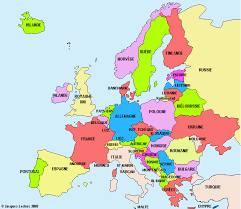 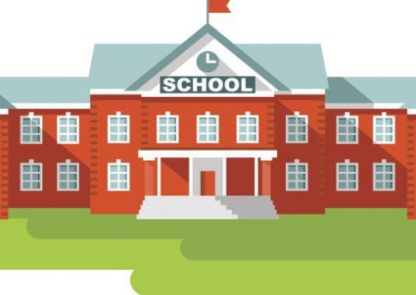 Portuguese students will work on…
TRADITIONS
2
Digital Tools
3
Applying CLIL methodology
4
Working in cooperative teams
In each school students will prepare a questionnaire
to be answered by students from other schools after:

researching their corresponding topics (Portugal: traditions);
selecting and presenting the most appropriate information
    on Twinspace;
using technology;
developing communication skills in English;
developing self-confidence when presenting their work.

Results in Google Docs format to be uploaded on school
      website.





 .
5
6
       
Do your best!!
Deadline: 28th November
7